Conjugaison horizontale.
Exemple de support pour travailler avec le JE à l’oral dès le CP.
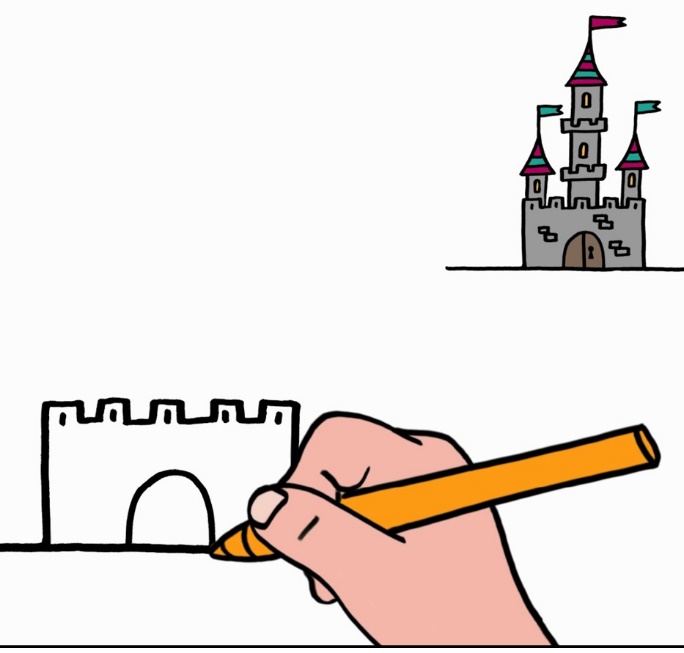 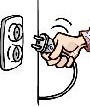 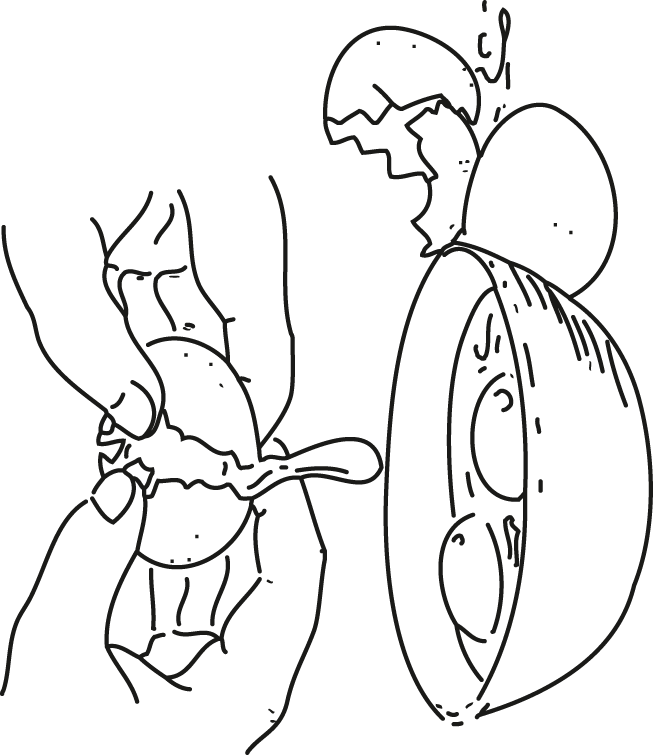 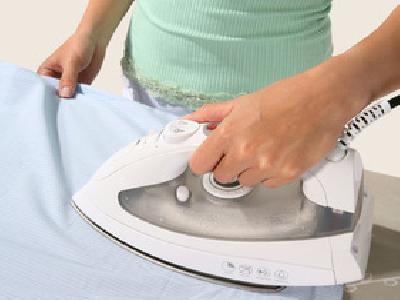 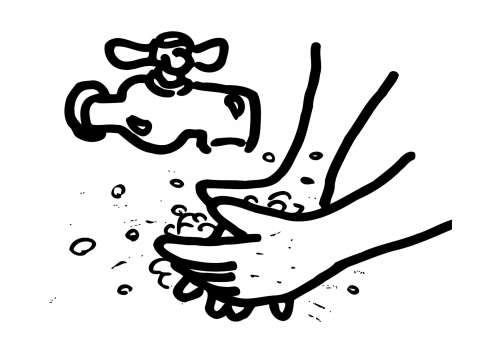 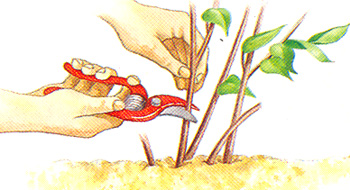 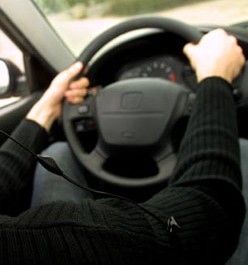 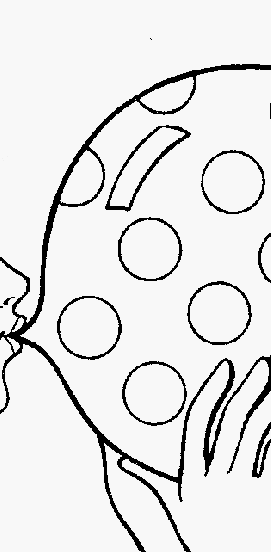 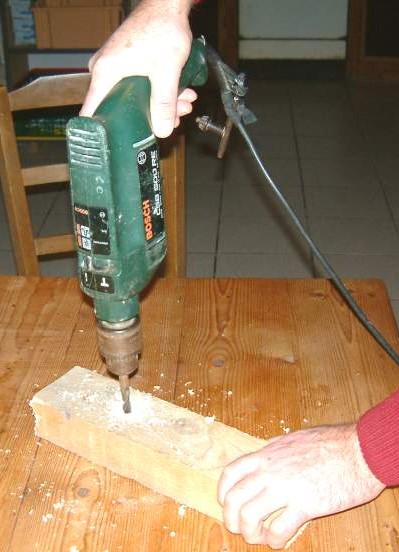 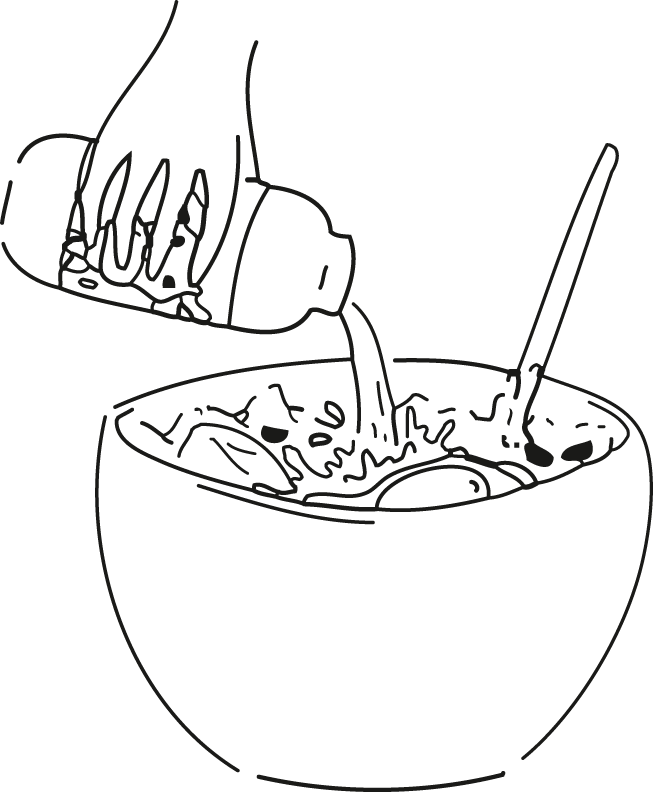 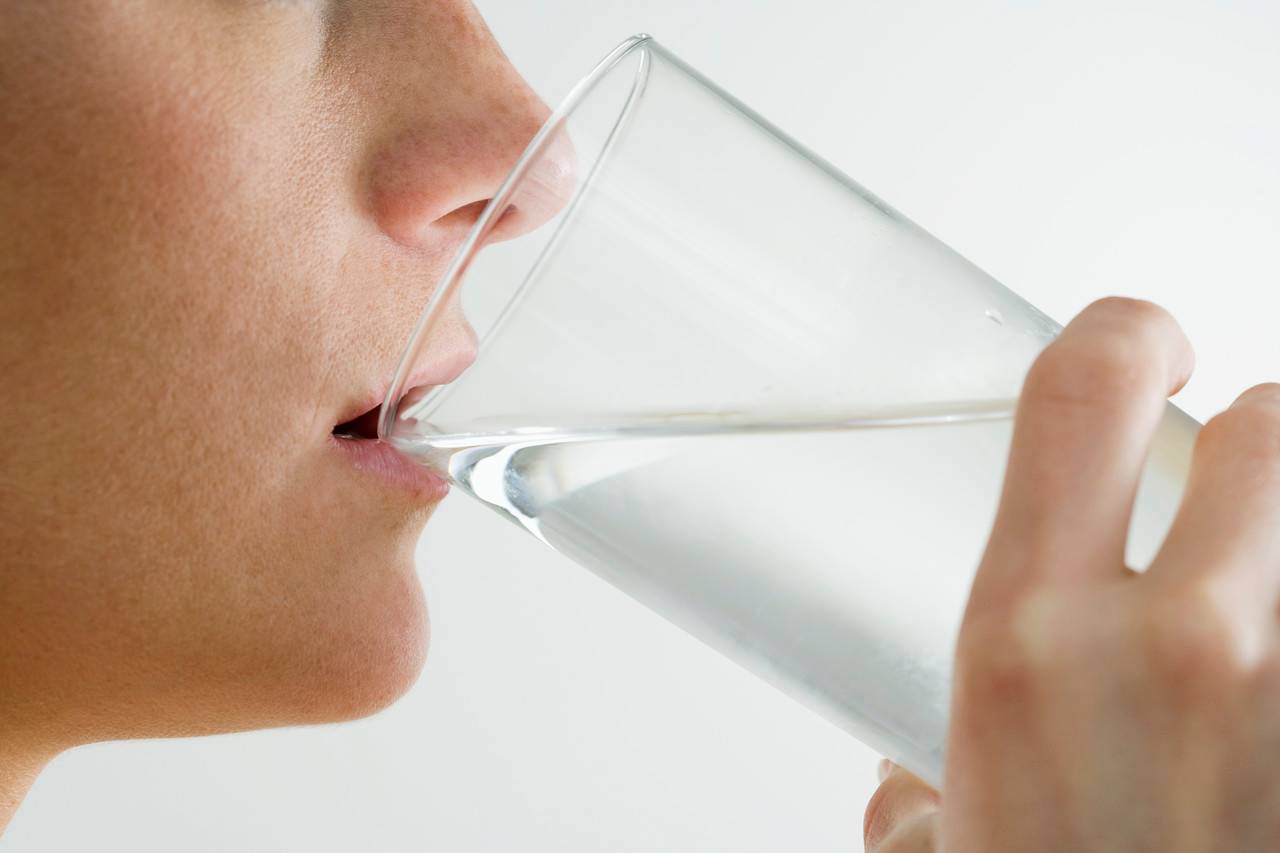 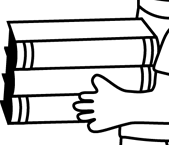 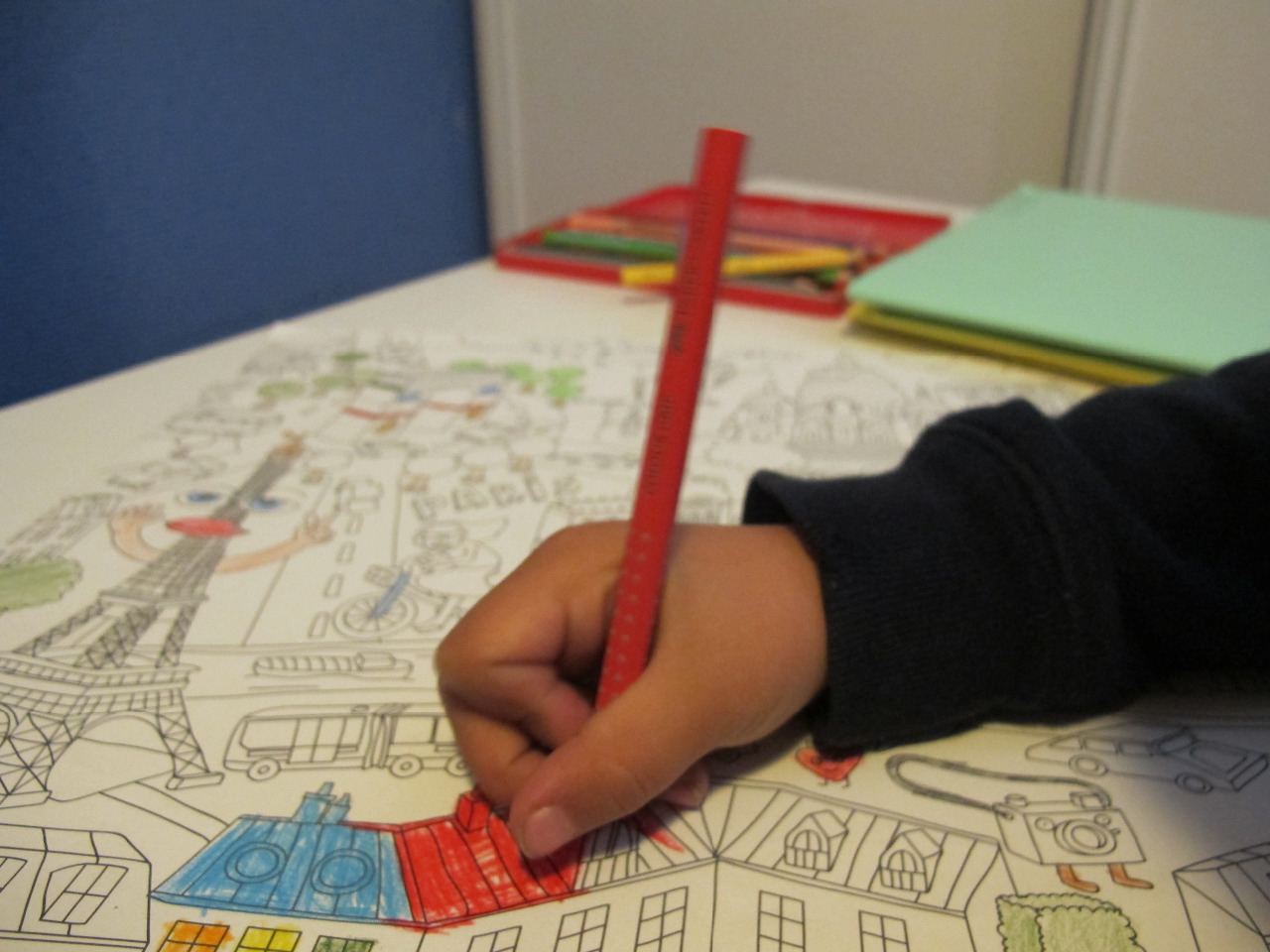 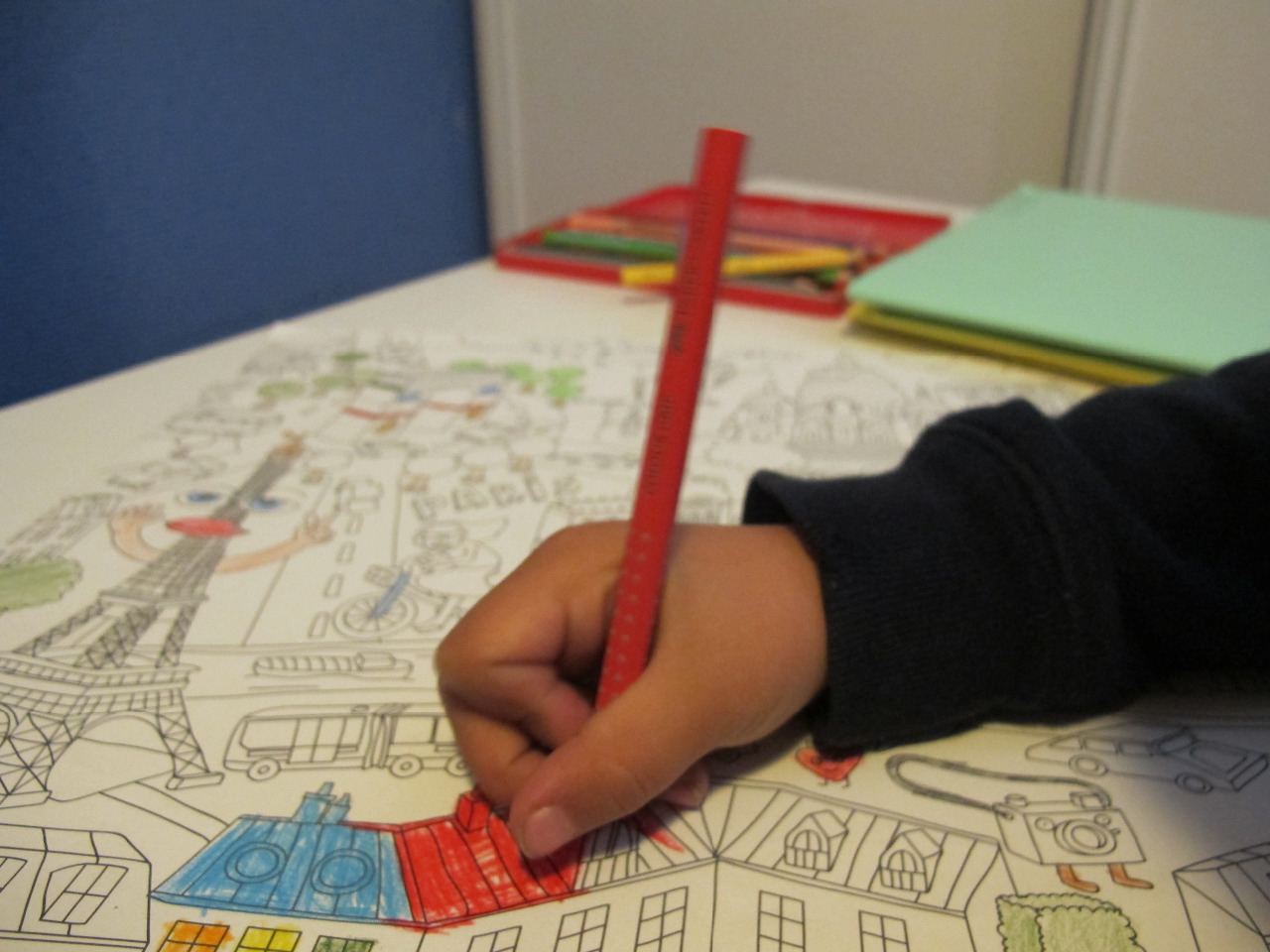 Hier,
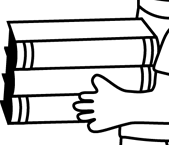 Hier,
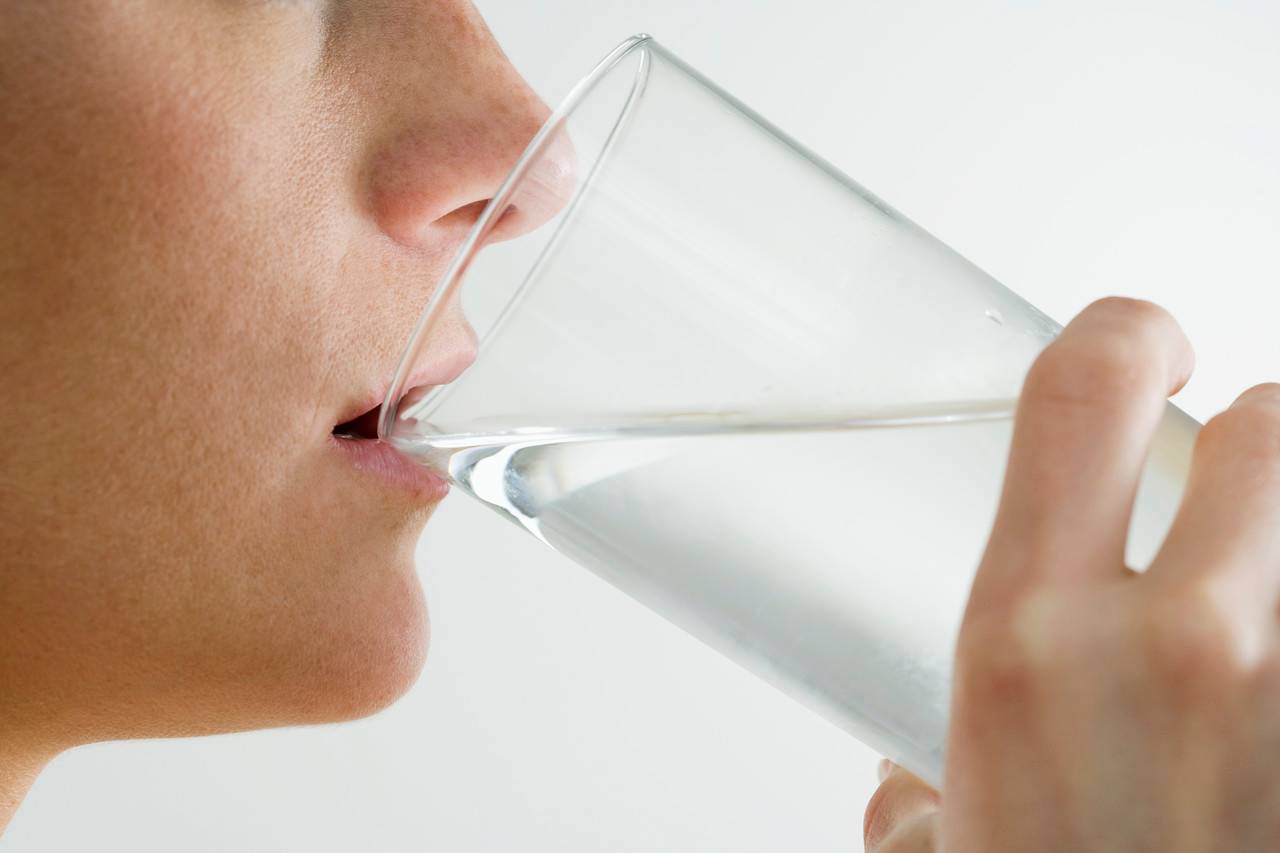 Hier,
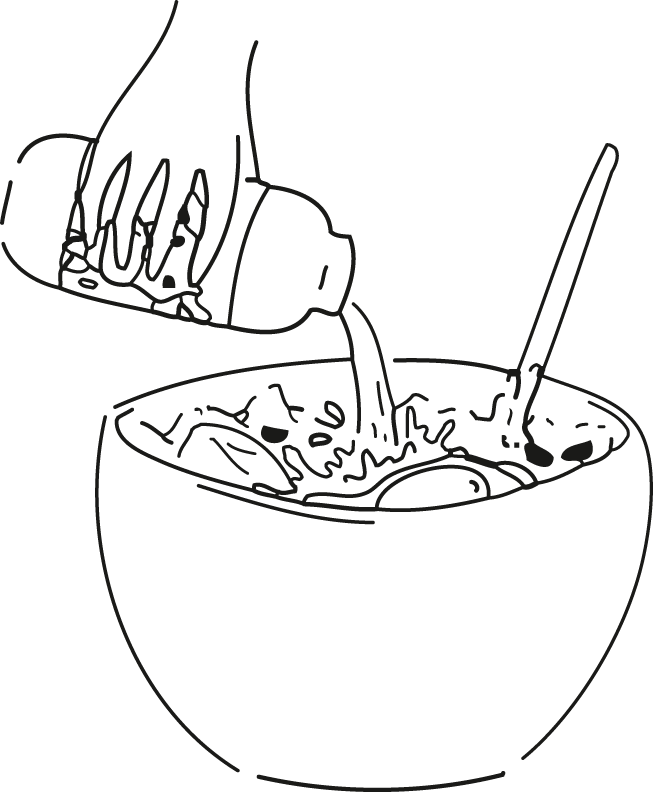 Hier,
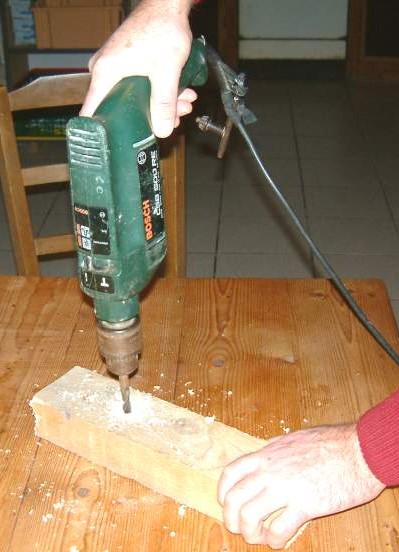 Hier,
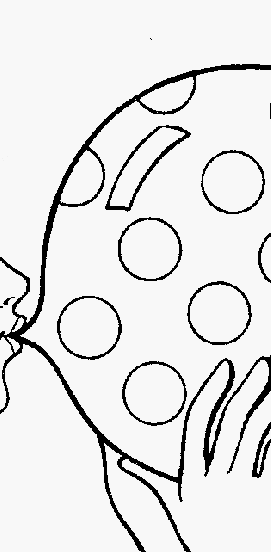 Hier,
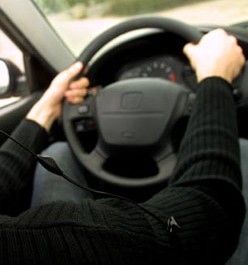 Hier,
Hier,
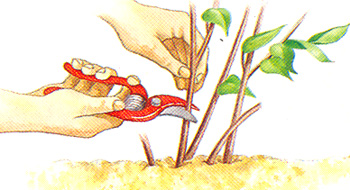 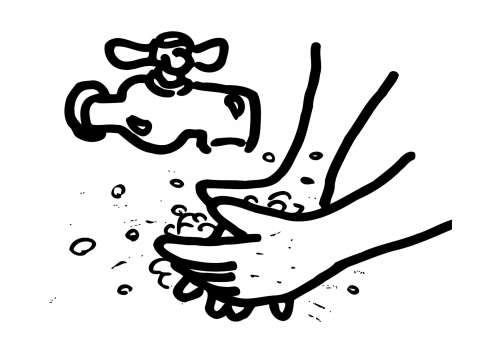 Hier,
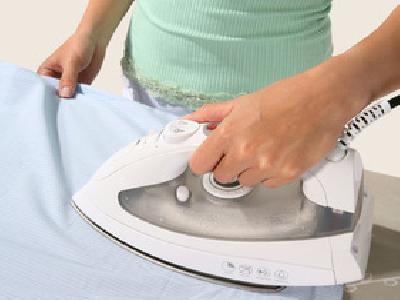 Hier,
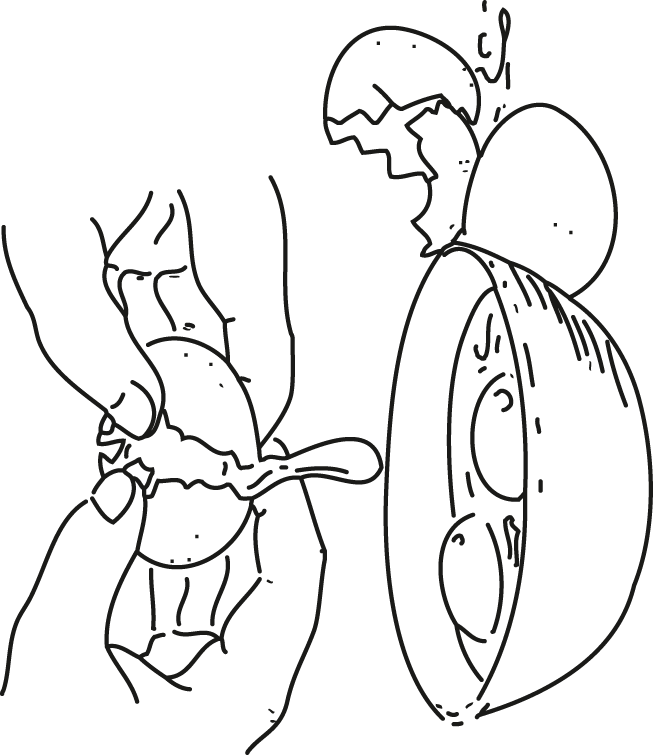 Hier,
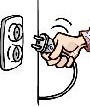 Hier,
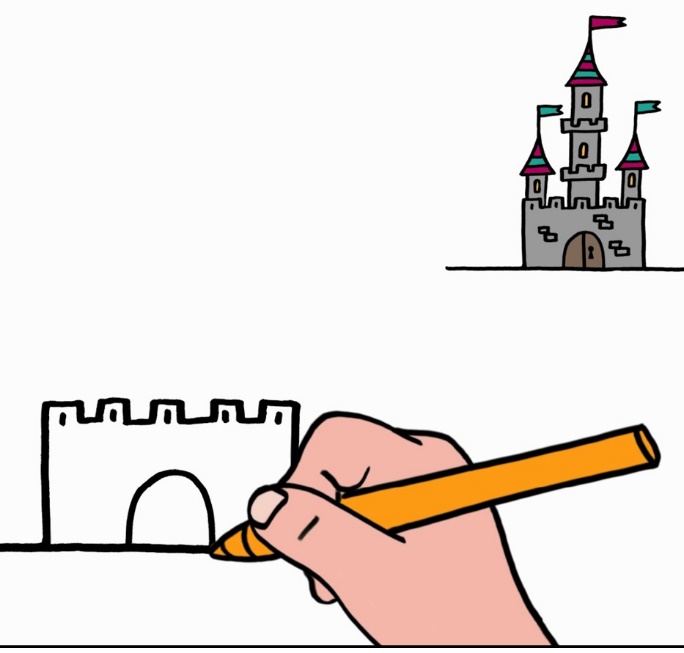 Hier,
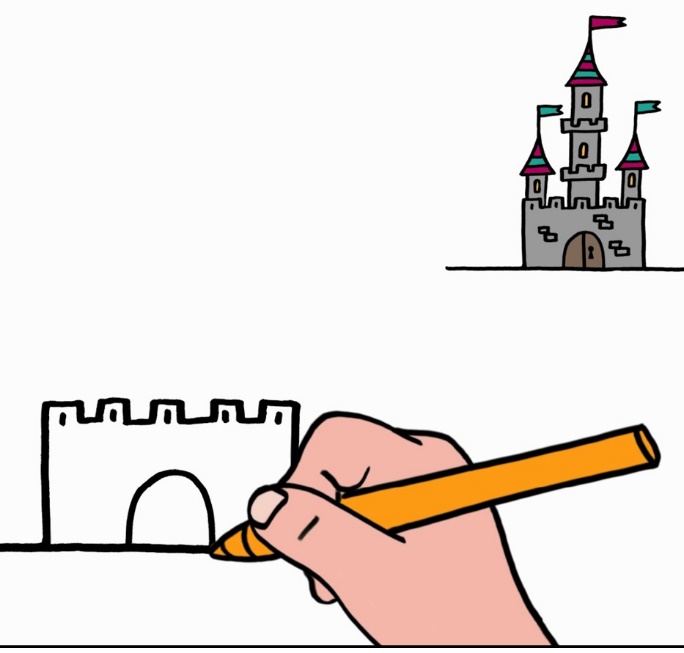 Hier,
Demain,
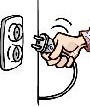 Hier,
Demain,
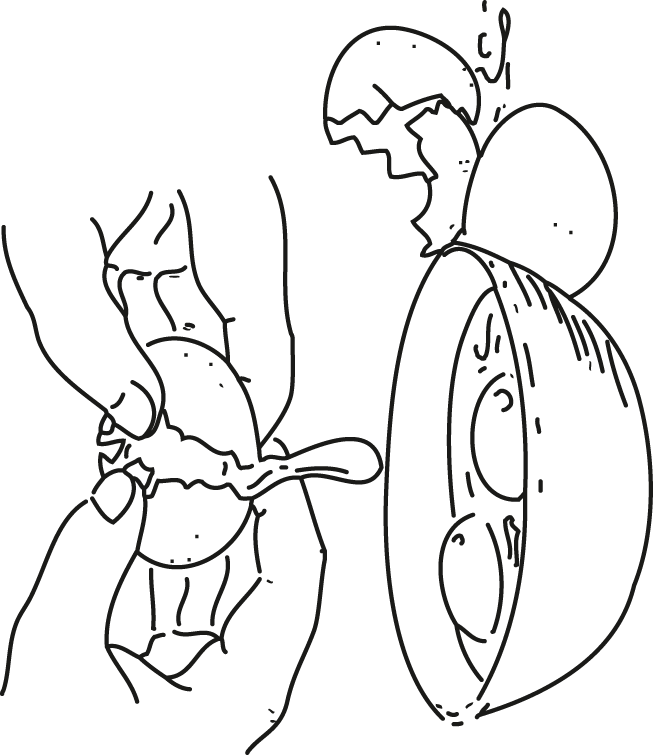 Hier,
Demain,
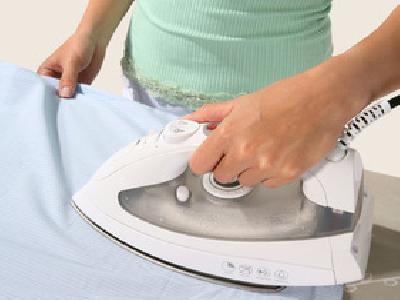 Hier,
Demain,
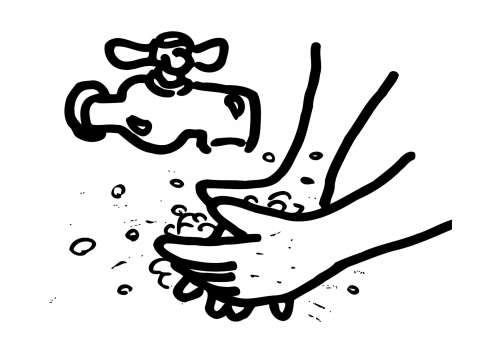 Hier,
Demain,
Hier,
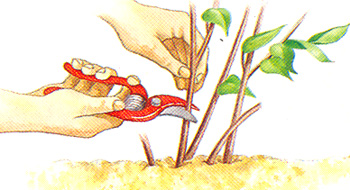 Demain,
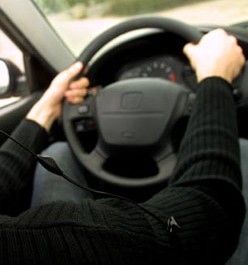 Hier,
Demain,
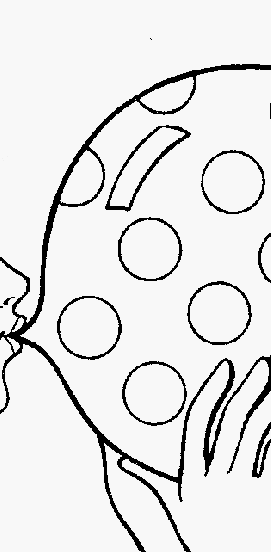 Hier,
Demain,
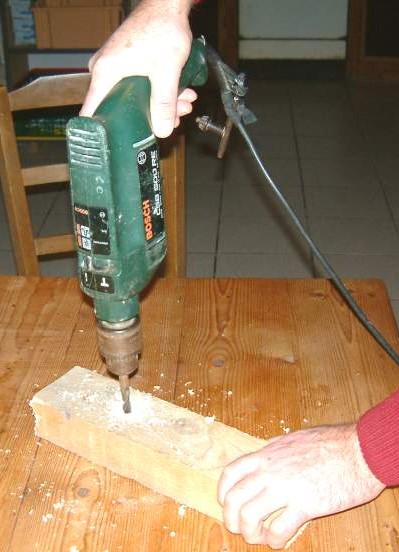 Hier,
Demain,
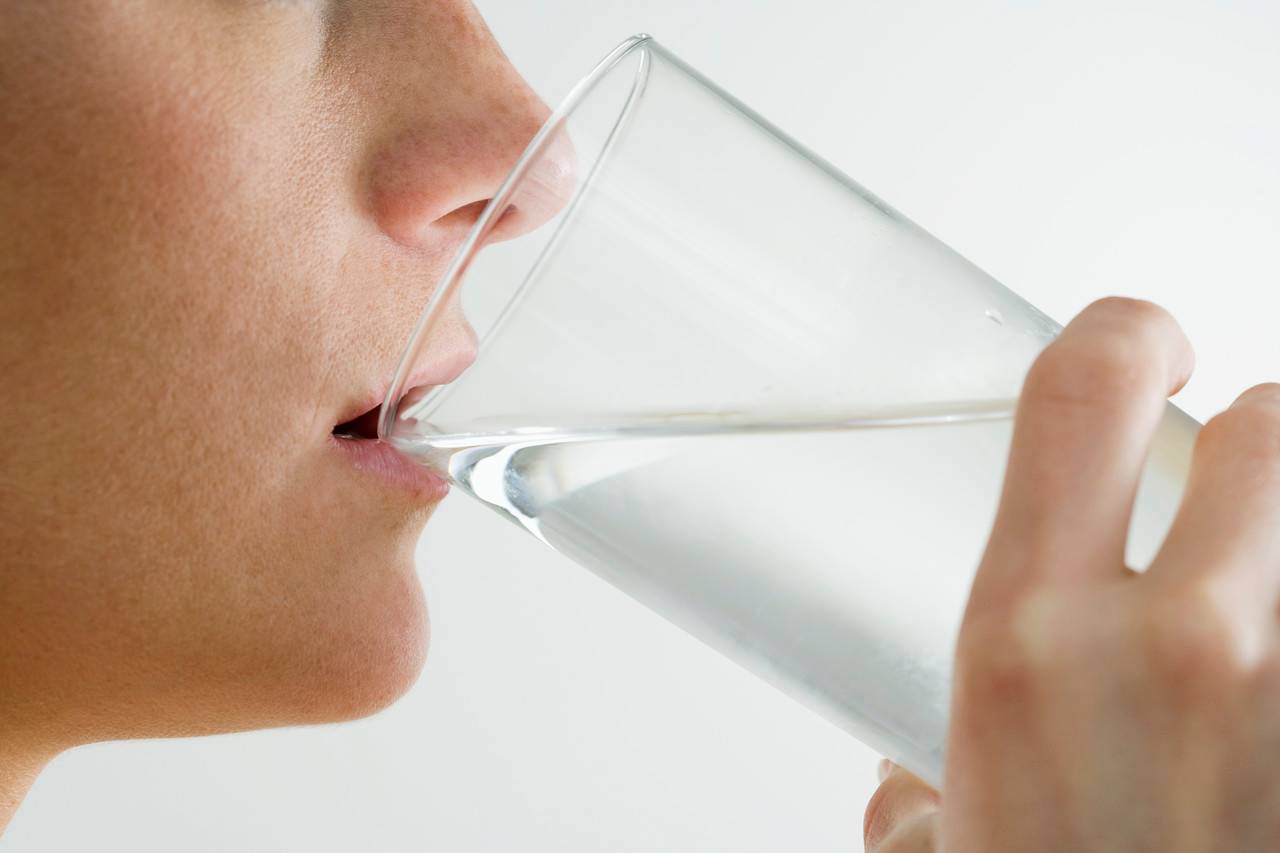 Hier,
Demain,
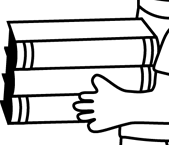 Hier,
Demain,
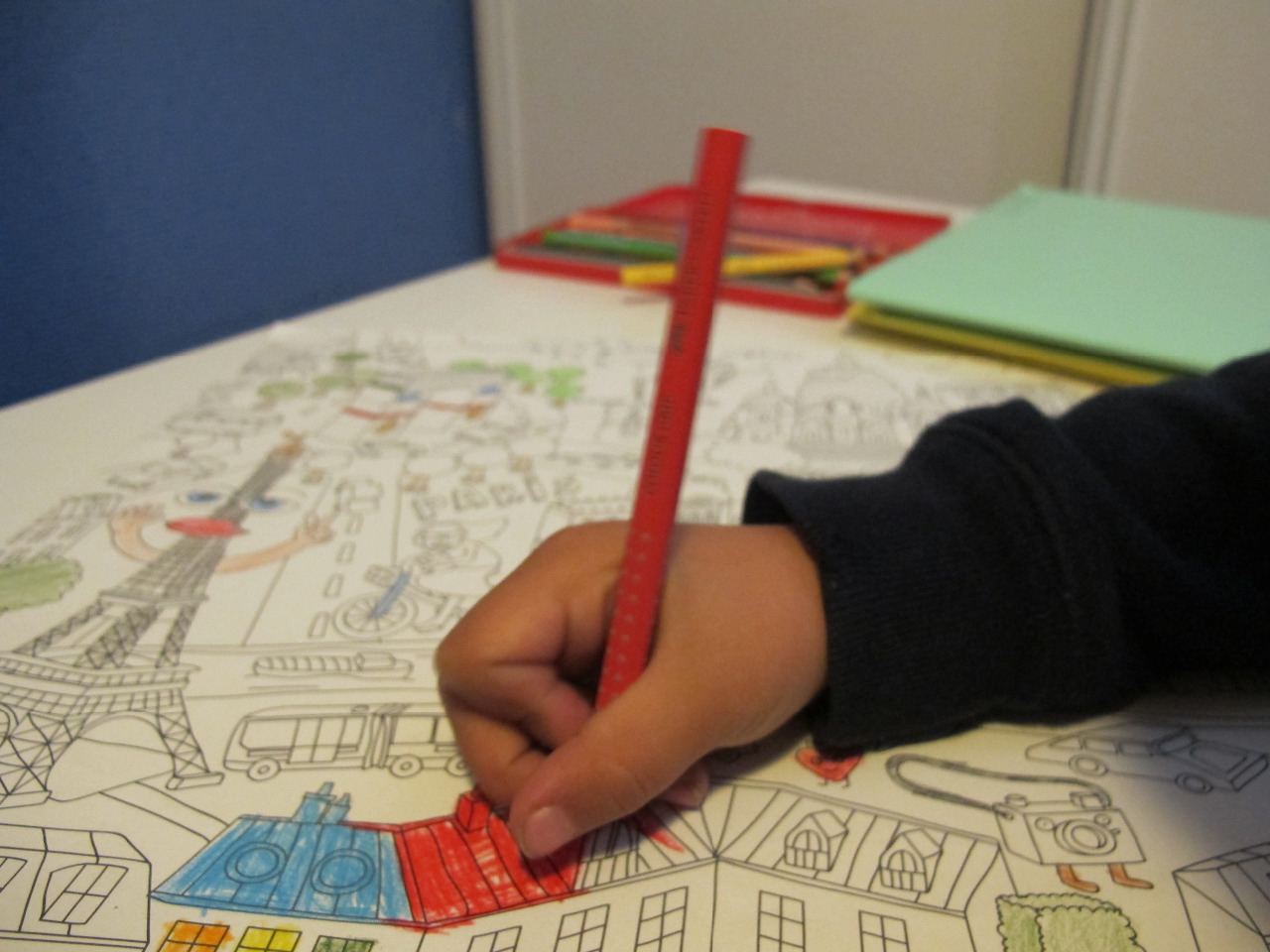 Hier,
Demain,